Circulations, colonisations, révolutions : de la rupture des équilibres coloniaux à l’ère des Révolutions, dans l’espace atlantique et caraïbe ; XVème -XVIIIème siècles.
Intervention de Marcel Dorigny,
Historien, professeur émérite de l’Université Paris 8. 	
Conférences inter académiques Histoire- Géographie
Vendredi 24 janvier2020, Lycée Léonard De Vinci- Levallois-Perret
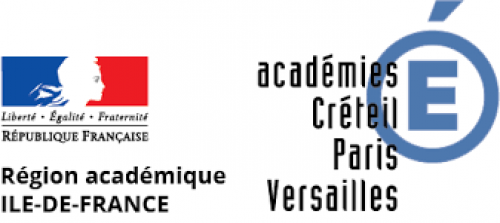 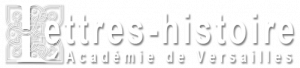 Lien avec les programmes
La Guerre de Sept ans, première guerre « mondiale »
Circulations, colonisations, révolutions
Trois  axes principaux
Les circulations des femmes et des hommes, des idées, des idéaux, des modèles  d’une rive à l’autre de l’Océan atlantique
Les aspirations à participer à la prise de décision politique dans le dernier quart du XVIIIe siècle de chaque côté de l’Atlantique.
Les conséquences voire les limites  de ces événements: la question de l’esclavage , commune aux trois révolutions .
Trois entrées possibles
Des capacités à travailler, des compétences à construire :
MENER ET CONTRUIRE UNE DEMARCHE HISTORIQUE/ JUSTIFIER
CONTEXTUALISER
MENER ET CONTRUIRE UNE DEMARCHE HISTORIQUE/ JUSTIFIER
Circulations, colonisations, révolutions : de la rupture des équilibres coloniaux à l’ère des Révolutions, dans l’espace atlantique et caraïbe ; XVème -XVIIIème siècles.
Intervention de Marcel Dorigny,
Historien, professeur émérite de l’Université Paris 8. 	
Conférences inter académiques Histoire- Géographie
Vendredi 24 janvier2020, Lycée Léonard De Vinci- Levallois-Perret
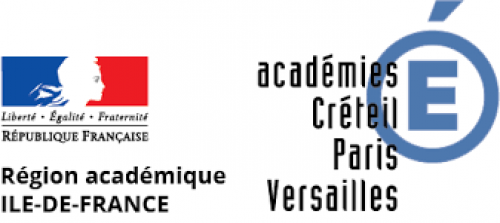 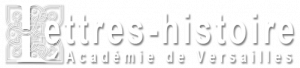 Des travaux de recherche portant sur : 
les courants du libéralisme français au XVIIIe siècle et dans la Révolution française, principalement dans les domaines coloniaux, 
la place de l’esclavage dans les doctrines libérales du XVIIIe siècle,
 les courants anti-esclavagistes et abolitionnistes, principalement à Saint-Domingue-Haïti. 
Marcel Dorigny a été membre du Comité pour la mémoire de l’esclavage (CPME), créé en application de la loi du 21 mai 2001.
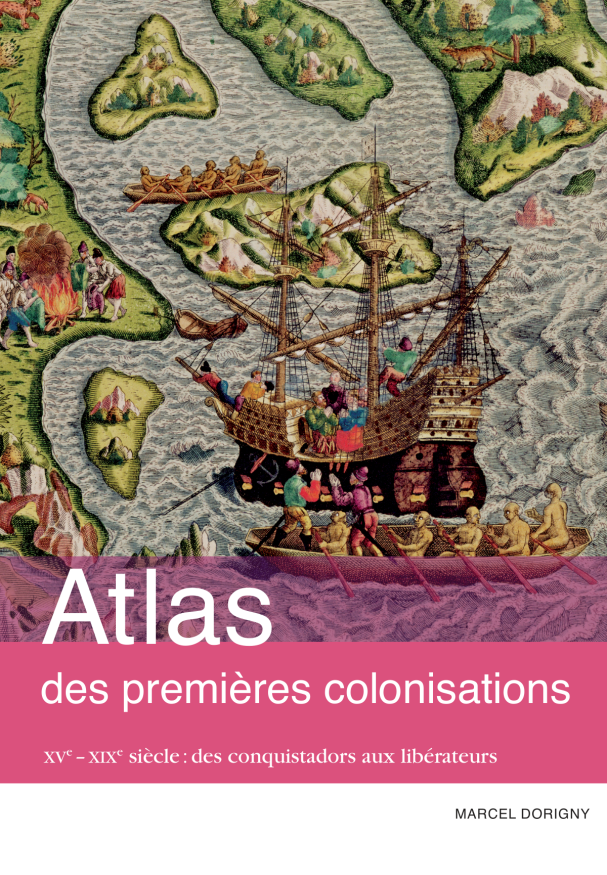 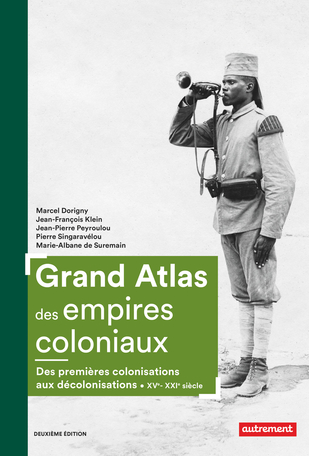 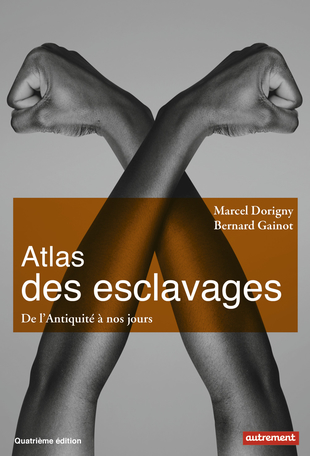 2013
2019
2017
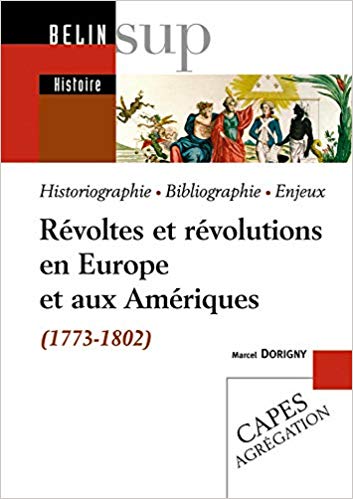 2004
« Il s’agit du premier livre d’art consacré à la mémoire des artistes, célèbres ou anonymes, qui ont mis leur créativité au service de l’abolition de la traite et de l’esclavage des êtres humains.
(…) Estampes, poèmes, peintures, sculptures, romans, photographies, caricatures… autant de genres et de visions qui sont autant de pistes pour comprendre les résistances.
De Géricault à Ingres, jusqu’à Daniel Buren et Laura Facey, nombreuses sont les œuvres à témoigner des divers aspects et conséquences ainsi que de la ferveur de ce combat contre la traite et l’esclavage des êtres humains. »

Présentation de l’éditeur 
Mai  2018 - Ed° Cercles d’Art
TDC 1124, 1er novembre 2009